প্রিয় শিক্ষার্থীবৃন্দ, আসসালামু আলাইকুম । আশাকরি সবাই ভালো আছো।
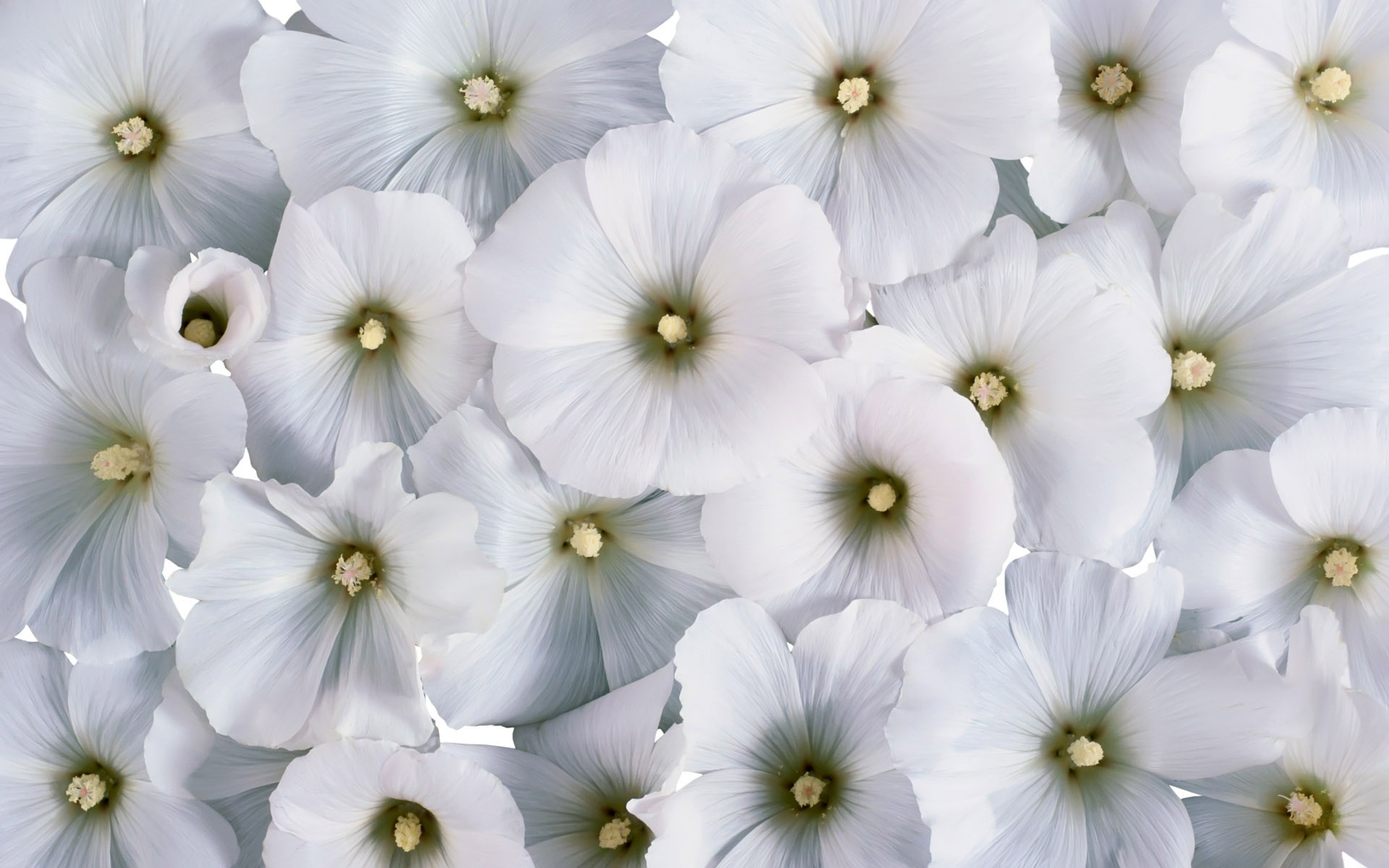 শিক্ষক পরিচিতি
সৈয়দ মোহাম্মদ নিজাম উদ্দিন
প্রভাষক
ইসলামের ইতিহাস ও সংস্কৃতি
শহীদ জিয়াউর রহমান কলেজ
চান্দিনা , কুমিল্লা।
নিচের ছবিগুলো মনোযোগ দিয়ে দেখে বুঝতে চেষ্টা করি---
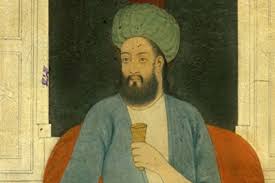 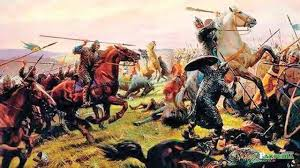 মুহাম্মদ ঘুরী
তরাইনের যুদ্ধ
মুহাম্মদ ঘুরীর মুদ্রা
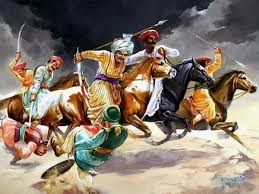 তরাইনের যুদ্ধ
এই পাঠ শেষে শিক্ষার্থীগন---
মুহাম্মদ ঘুরীর পরিচয় সম্পর্কে বলতে পারবে।
 মুহাম্মদ ঘুরীর ভারত অভিযান এর কারন বর্ণনা করতে পারবে।
মুহাম্মদ ঘুরীর ভারত অভিযান ব্যাখ্যা করতে পারবে।
মুহাম্মদ ঘুরীর কৃতিত্ব বিশ্লেষণ করতে পারবে।
মুহাম্মদ ঘুরীর পরিচয়
মুইজউদ্দিন মুহাম্মাদ ছদ্মনাম শিহাবউদ্দিন (১১৪৯ – মার্চ ১৫, ১২০৬), (মুহাম্মাদ ঘুরি বলেও পরিচিত) ছিলেন ঘুরি সাম্রাজ্যের সুলতান। তার ভাই গিয়াসউদ্দিন সাথে তিনি ১১৭৩ থেকে ১২০২ পর্যন্ত শাসন করেন। এরপর ১২০২ থেকে ১২০৬ পর্যন্ত তিনি সর্বো‌চ্চ শাসক হিসেবে শাসন করেন।
মুইজউদ্দিন ঘুরি সাম্রাজ্যের অন্যতম মহান শাসক ছিলেন। দক্ষিণ এশিয়ায় মুসলিম শাসনের ভিত্তি তিনি স্থাপন করেছেন। তার শাসনাধীন অঞ্চলসমূহের মধ্যে রয়েছে বর্তমান আফগানিস্তান, ইরান,তুর্কমেনিস্তান,  তাজিকিস্তান, পাকিস্তান, ভারত ও বাংলাদেশ।
ঘুরীর ভারত অভিযানের কারন
মুহাম্মদ ঘুরীর ভারত অভিযান
মুইজউদ্দিন তার ভাইকে সাম্রাজ্য বিস্তারে সহায়তা করার পর ভারতের দিকে মনোনিবেশ করেন। অল্পকাল পরে তিনি ভারত আক্রমণ করেন। প্রথমে তিনি ১১৭৫-৭৬ খ্রিষ্টাব্দে মুলতান অধিকার করেন। এরপর তিনি উচ জয় করেন। ১১৭৮ খ্রিষ্টাব্দে মুহাম্মদ ঘুরী গুজরাটের রাজধানী আনহিলওয়ার আক্রমন করেন ও পরাজিত হন।
পাঞ্জাব বিজয়
পাঞ্জাব ছিল ভারতের প্রবেশদ্বার। ১১৭৯খ্রিষ্টাব্দে মুইজউদ্দিন পেশাওয়ার ও ১১৮৫ খ্রিষ্টাব্দে শিয়ালকোট জয় করতে সক্ষম হয়েছিলেন। ১১৮৬ খ্রিষ্টাব্দে মুইজউদ্দিন ও গিয়াসউদ্দিন একত্রে লাহোর জয় করা হয় এবং গজনভি শাসক খসরু-মালিককে হত্যা করে গজনী শাসনের অবসান ঘটান।
তরাইনের ১ম যুদ্ধ-১১৯১ খ্রিষ্টাব্দে
তরাইনের ২য় যুদ্ধ-১১৯২ খ্রিষ্টাব্দে
স্থানঃ- তরাইন প্রান্তর
মুহাম্মদ ঘুরীঃ- ১,২০,০০০ পদাতিক এবং ১২,০০০ অশ্বারোহী সৈন্য ছিলেন।
পৃথ্বীরাজ বাহিনীঃ- 
পৃথ্বীরাজ ও ১৫০ জন রাজপুত নৃপতিদের সম্মিলিত বাহিনীতে সৈন্য সংখ্যা প্রায় ৩ লক্ষ, ৩০০ হাতি।
ফলাফলঃ-পৃথ্বীরাজ যুদ্ধক্ষেত্রে হতে পলায়ন করে এবং সিরসুতী নামক স্থানে ধৃত হন এবং নিহত হন।
তরাইনের দ্বিতীয় যুদ্ধের গুরুত্ব
ভারতের  ইতিহাসে তরাইনের যুদ্ধ একটি যুগান্তকারী ঘটনা। ভিন্সেন্ট স্মিথ বলেন, ‘১১৯২ খ্রিষ্টাব্দে সংঘটিত তরাইনের দ্বিতীয় যুদ্ধকে চূড়ান্ত সংঘর্ষ হিসেবে গন্য করা যায়। এটা হিন্দুস্তানের উপর মুসলিম আক্রমনের চূড়ান্ত সাফল্যের সূচনা করেছিল।’
 এ বিজয়ের ফলে ভারত সাম্রাজ্য তুর্কিদের অধীনে আসে।
রাজপুতদের  সামরিক ও রাজনৈতিক প্রাধান্য খর্ব হলো।
পরবর্তী সকল মুসলিম বিজয় সহজ হলো এবং ভারতে মুসলিম সাম্রাজ্য প্রতিষ্ঠিত হলো।
মুহাম্মদ ঘুরীর সাফল্যের কারনঃ-
১। ভারতবর্ষের রাজনৈতিক অনৈক্য ও বিভেদ
২। ভারতীয় সামরিক বাহিনীর প্রাচীন কৌশল ও মুসলমানদের অশ্বারোহী বাহিনীর ক্ষিপ্রতা
৩। মুসলমান সৈন্যদের শৃঙ্খলা, নিয়মানুবর্তিতা ও দক্ষতা
৪। ধর্মীয় অনুপ্রেরনা
৫। সমৃদ্ধ ভারতে নিজেদের শাসন প্রতিষ্ঠা
একক কাজঃ-১। মুহাম্মদ ঘুরীর ভারত অভিযানের কারন কি কি?২। ভারত অভিযানের নামগুলো কি কি?
দলগত কাজঃ-
গ্রুপ- কঃ- তরাইনের ২য় যুদ্ধের বিবরন দাও।
গ্রুপ-খঃ- তরাইনের যুদ্ধের গুরুত্ব বিশ্লেষণ কর।
মুহাম্মদ ঘুরীর কৃতিত্ব
দূরদর্শীরাজনীতিবিদ ও সাম্রাজ্য প্রতিষ্ঠাতাঃ-  মুহাম্মদ ঘুরী দূরদর্শী রাষ্ট্রনায়ক ও ভারতে মুসলিম সাম্রাজ্যের প্রতিষ্ঠাতা। তিনি সুলতান মাহমুদ এর ন্যায় শুধু ভারত বিজয়ে নয় বরং এ অঞ্চলে স্থায়ী সাম্রাজ্য প্রতিষ্ঠা করেন। 
দক্ষ সেনাপতিঃ- মুহাম্মদ ঘুরী দুর্ধর্ষ ও তেজস্বী আফগানদের যুদ্ধবিদ্যায় পারদর্শী করে এক সুসজ্জিত বাহিনী গঠন করেন। তিনি একজন দক্ষ সেনাপতি ও সমর কৌশলী ছিলেন।
শিল্প-সাহিত্যের পৃষ্ঠপোষকঃ-  মুহাম্মদ ঘুরী অধকাংশ সময় যুদ্ধে অতিবাহিত করলেও শিল্প- সাহিত্যের প্রতি অনুরাগ ছিল। ফখরুদ্দিন আল রাজি, কবি নিজামীর পৃষ্ঠপোষক ছিলেন। তাঁর প্রতিনিধি কুতুবুদ্দিন ভারতে কুতুবমিনার, কুওয়াতুল ইসলাম ও আড়াই দিন কা ঝোপড়া মসজিদ ইন্দো- মুসলিম স্থাপত্যরীতির সূচনা করে।
মূল্যায়নঃ-
কোন যুদ্ধের মাধ্যমে ভারতে মুসলিম শাসনের সূচনা হয়?
তরাইনের ২য় যুদ্ধে মুসলমানদের সৈন্য সংখ্যা কত?
মুহাম্মদ ঘুরীর সাফল্যের কারন কি ছিল? 
ভারতে সাম্রাজ্য প্রতিষ্ঠাতা হিসেবে মুহাম্মদ ঘুরীর কৃতিত্ব মূল্যায়ন কর।
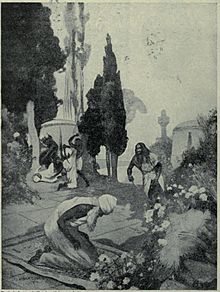 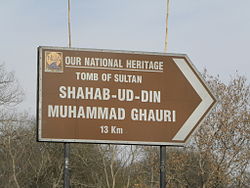 ১২০৬ খ্রিষ্টাব্দে নামাজরত অবস্থায় মুহাম্মদ ঘুরি কে হত্যা
ঘুরির সমাধি স্থানে যাওয়ার নির্দেশক
মৃত্যুঃ-
গজনি ফেরার সময় তার কাফেলা শোহাওয়ার এর কাছে দামিয়াকে বিশ্রামের জন্য থামে। এটি বর্তমানে পাকিস্তানের পাঞ্জাবের অন্তর্গত। ১২০৬ খ্রিষ্টাব্দের ১৫ মার্চ মাগরিবের নামাজ পড়র সময় তিনি নিহত হন। তার হত্যাকারীর প্রকৃত পরিচয় নিয়ে বিতর্ক আছে। কারো কারো মতে এই হত্যাকান্ড স্থানীয় গাখারদের দ্বারা সংঘটিত হয়েছিল। আবার কারো মতে তিনি খোখার বা ইসমাইলিদের হাতে নিহত হয়েছিলেন।
পবিত্র  ঈদের শভেচ্ছা জানিয়ে আজকের মত বিদায় জানাচ্ছি
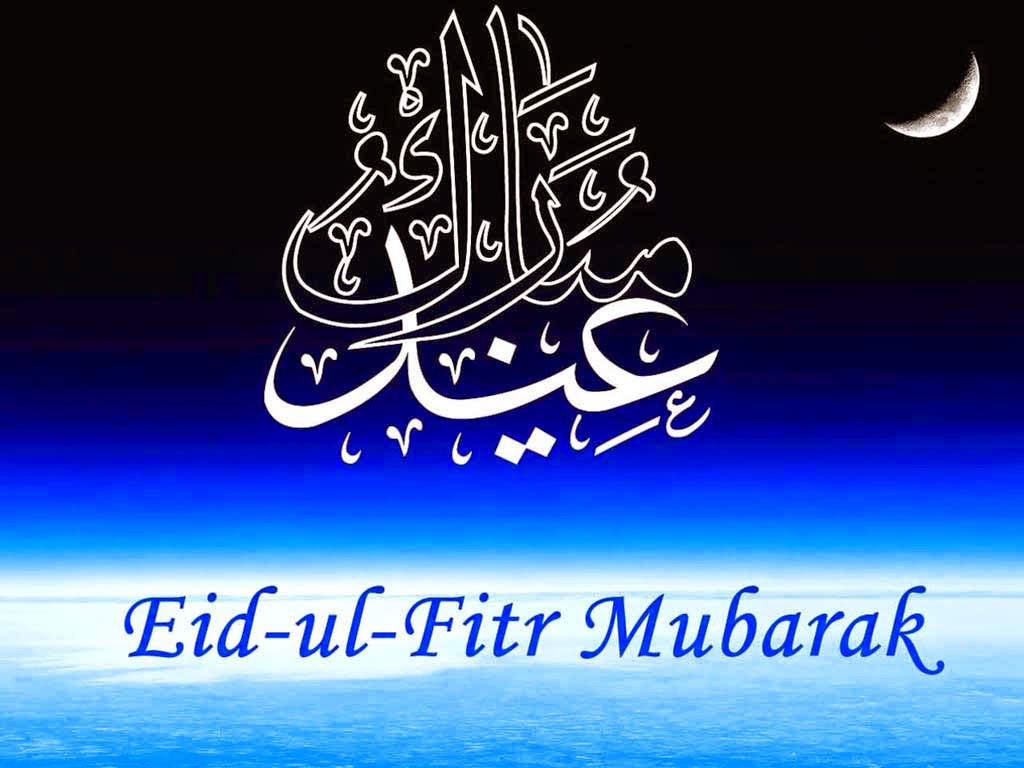 আল্লাহ হাফেজ